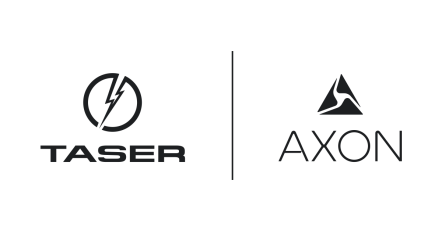 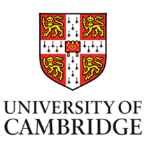 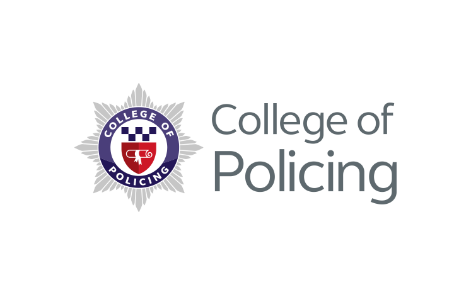 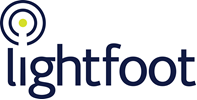 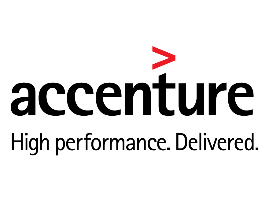 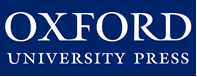 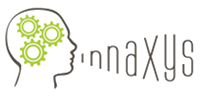 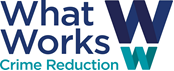 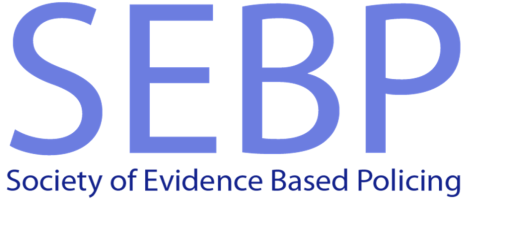 Conference 2017Creating a Culture of Curiosity: Why Failure is a Good Thing
In association with:
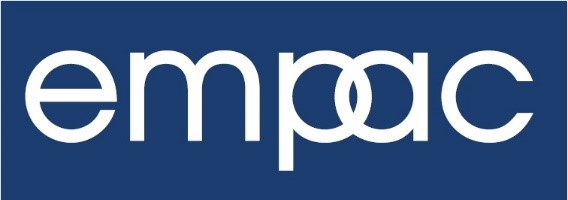 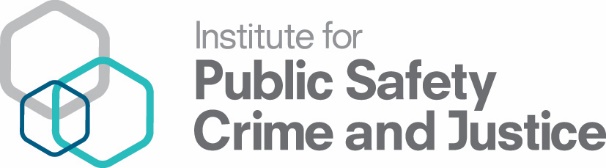 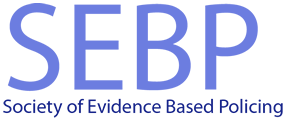 Conference 2017Creating a Culture of Curiosity: Why Failure is a Good Thing
Behavioural Insights in Policing:
nudges that work… 
and nudges that do not
Simon Ruda
Director, Behavioural Insights Team
Behavioural Insights in Policing
Simon Ruda
Behavioural insights applied to policing
Biases
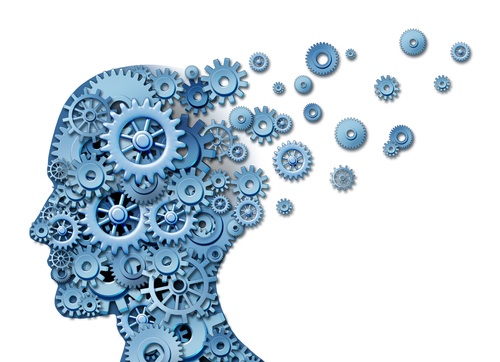 Assumptions
Rules of thumb
Stereotypes
Emotions
Social influence
Behavioural insights applied to policing
Accepting mental shortcuts and designing policies that accommodate them
Situational/environmental nudges
Timely nudges

Identifying and avoiding susceptibility to mental shortcuts
Decision aids
Cognitive load

Overcoming mental shortcuts
Building resilience 
Growth mindsets
Stereo type threat
Correcting negative perceptions
Accommodating mental shortcuts
2. Witness and victim court attendance
4. Body Worn Video
1. Speeding offences
3. Increasing diversity
Avoiding susceptibility to mental shortcuts
Overcoming mental shortcuts
5. Reducing re-offending
1. Increasing compliance with sanctions for speeding offences
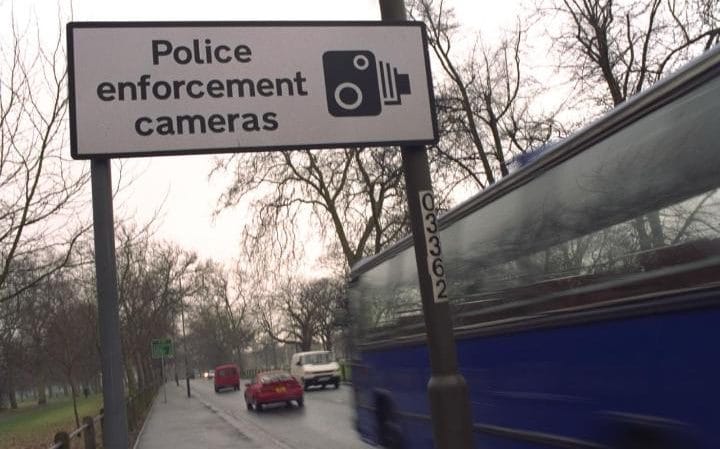 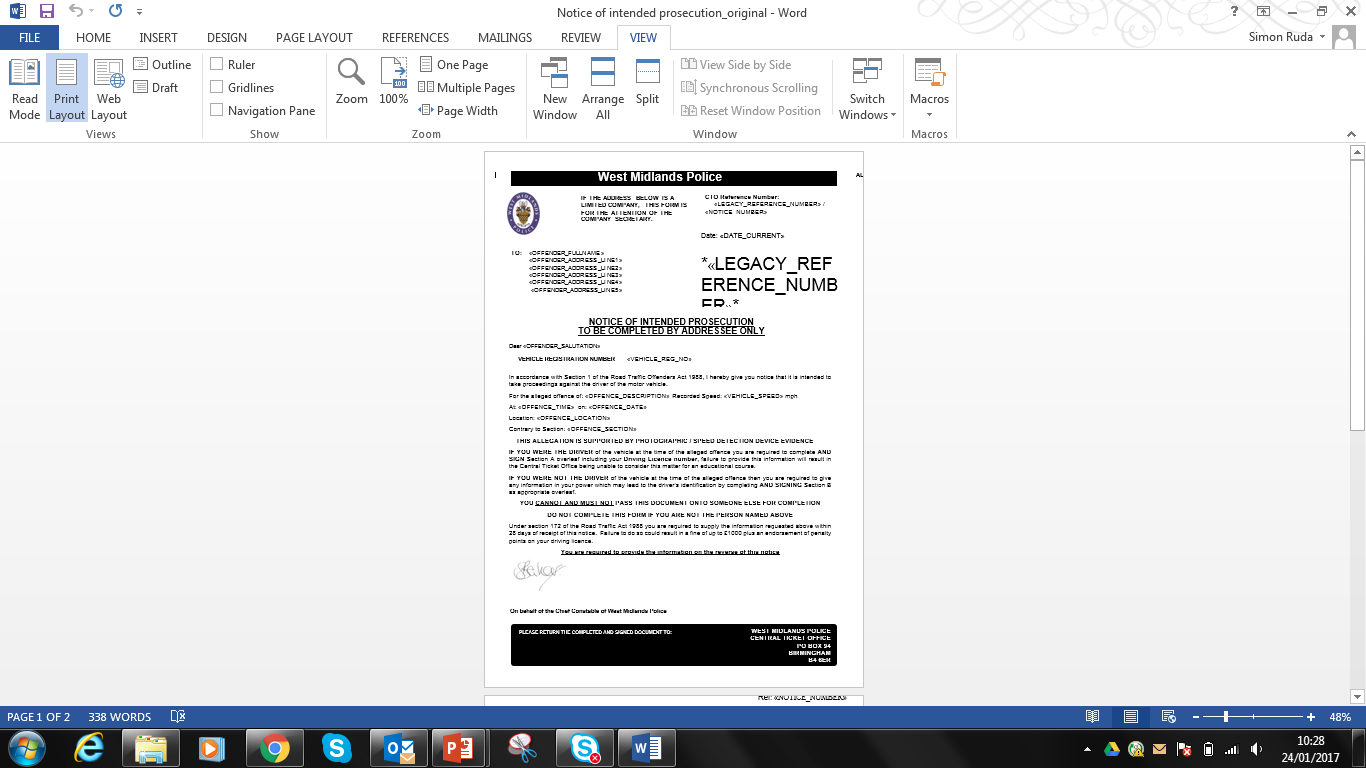 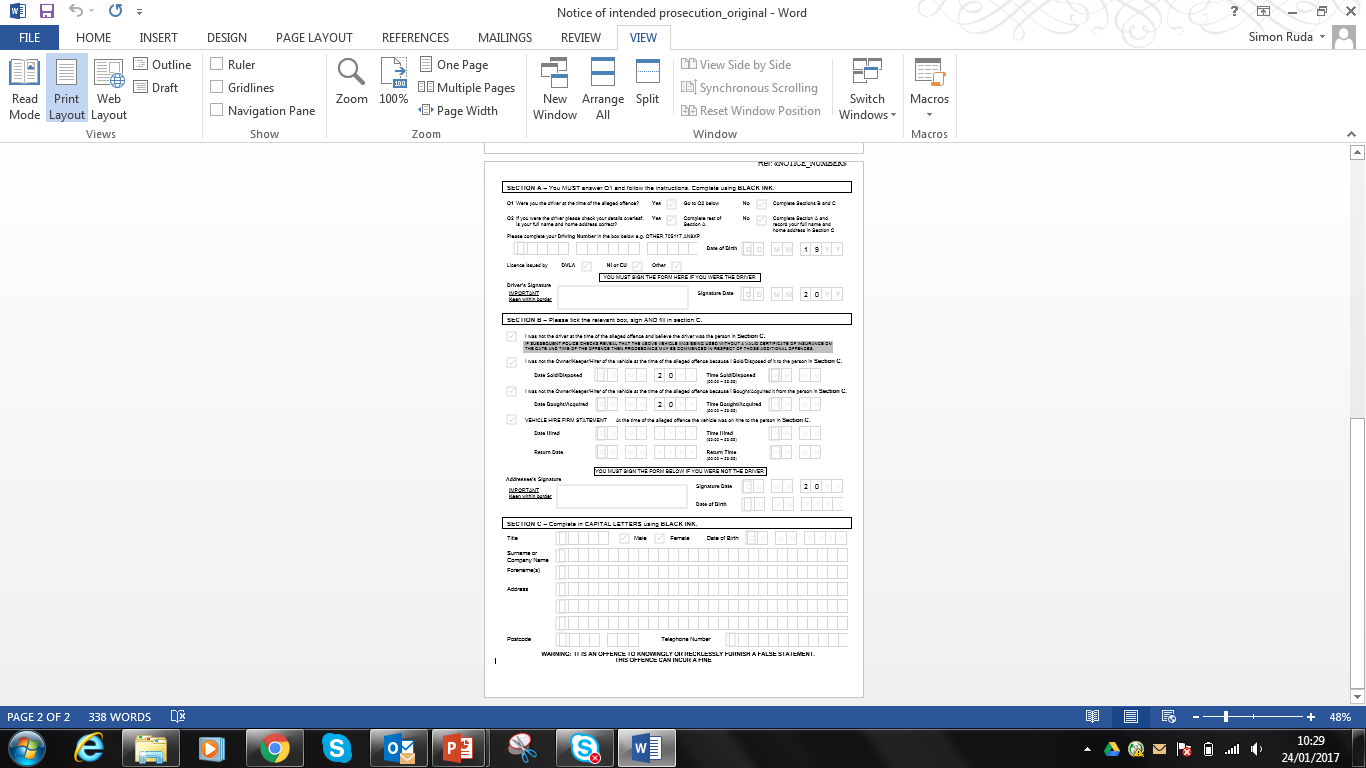 Speeding offences
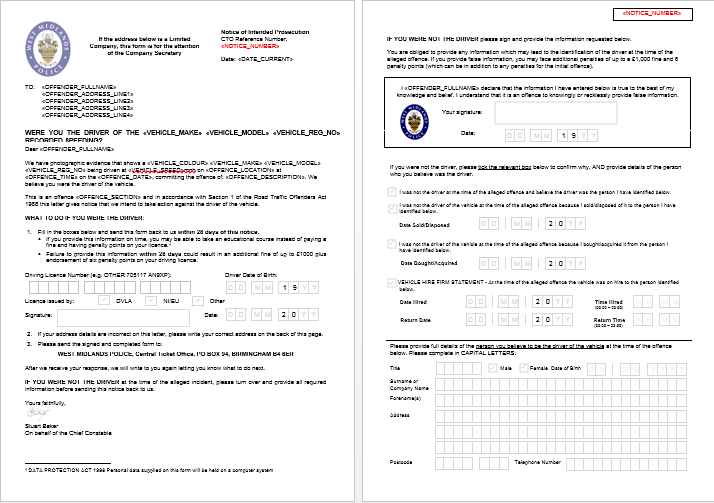 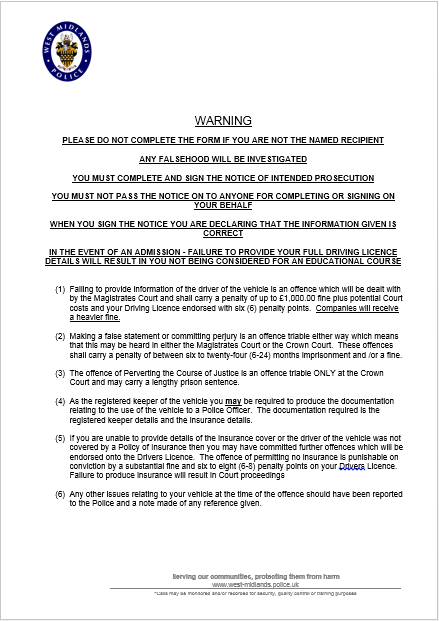 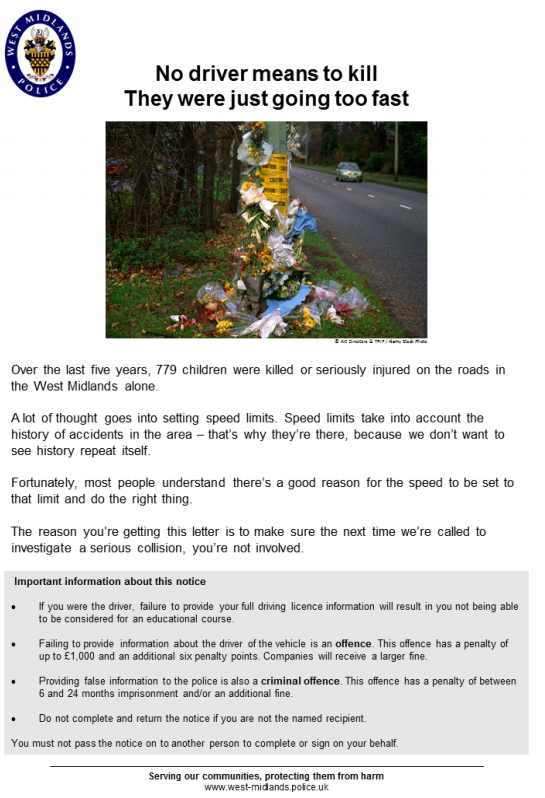 Proportion of people paying fines and eligibility for prosecution
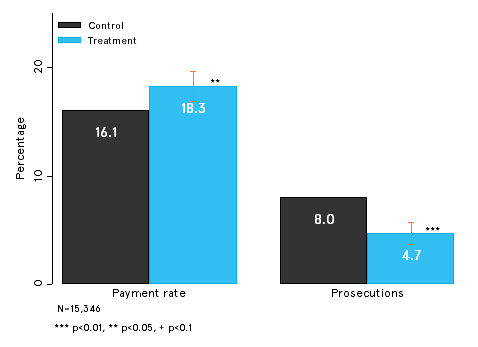 If rolled out across the West Midlands, we estimate this would save £1.5m over 12 months
[Speaker Notes: Harackiewicz, J. M., Canning, E. A., Tibbetts, Y., Giffen, C. J., Blair, S. S., Rouse, D. I., & Hyde, J. S. (2014). Closing the social class achievement gap for first-generation students in undergraduate biology.  Journal of Educational Psychology, 106, 2, 375-389. doi: 10.1037/a0034679

N=798 (154 first-generation) students

Values affirmation intervention conducted with U.S. students in an introductory biology course. For first-generation students, values affirmation significantly improved final course grades and retention in the 2nd course in the biology sequence, as well as overall grade point average for the semester. This brief intervention narrowed the achievement gap between first-generation and continuing-generation students for course grades by 50% and increased retention in a critical gateway course by 20%. 

Details about values affirmation intervention: Each student completed two exercises (value affirmation vs control) of 10-15 minutes per exercise. One early in the semester and one before the second exam. Administered in class with personalised envelopes (study personnel did not know who got which condition)

Values affirmation: list with 12 values; circle two or three values most importance to them. Describe in a few sentences why these are important to you. Then list the top two reasons for why the values are important to you. Finally, indicate agreement with statements like “I try to live up to these values”

Control group circled two or three that were of least importance to them. Describe in a few sentences why these may be important to someone else. Then list the top two reasons for why the values are important to someone else.

Second round of exercise had a list of 16 values – rest remained the same.

The treatment effect for First Generation students was significant, t(789) 2.10, p <  .05, reflecting an average grade difference of .24, or approximately a quarter of a grade point, resulting in a 50% reduction in the social class achievement gap.]
2. Increasing witness and victim attendance at court
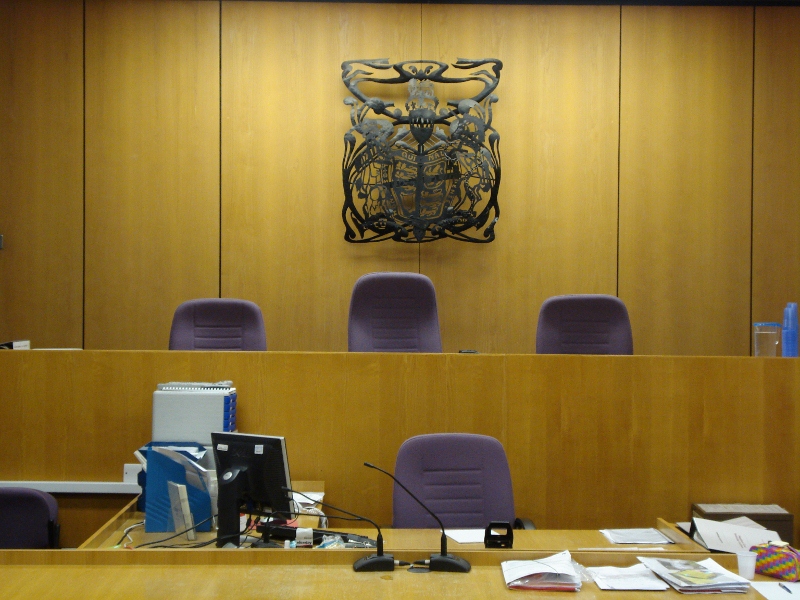 Intervention details
A conversation guide for Witness Care Officers when first engaging with witnesses and victims after a hearing date has been set

A redesigned letter for witnesses and victims confirming the details of court proceedings and helping them to plan their attendance

A reminder call and text one week before they are scheduled to attend
[Speaker Notes: Encouraged witnesses and victims to plan how they will get to court
emphasised how hard police and lawyers had been working in preparation for court]
Results
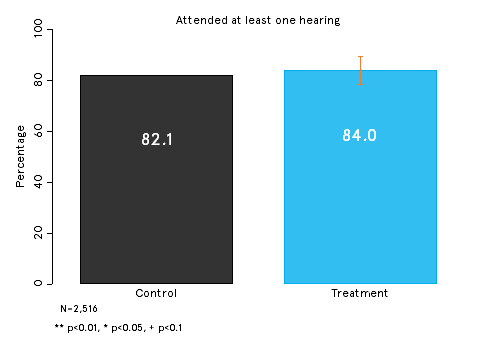 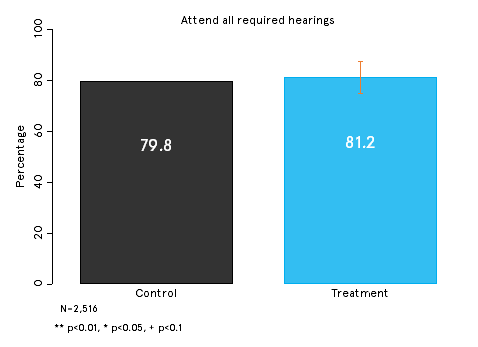 Results
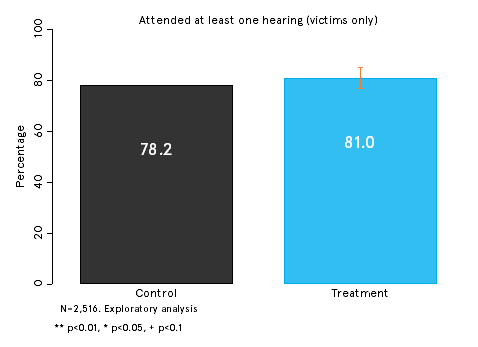 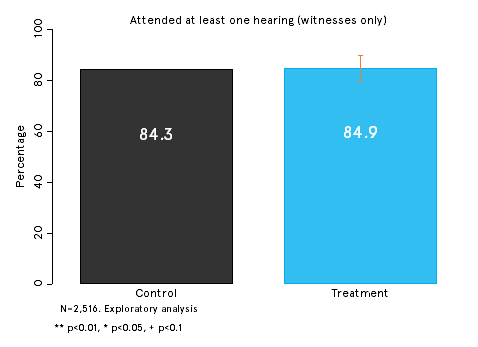 Results
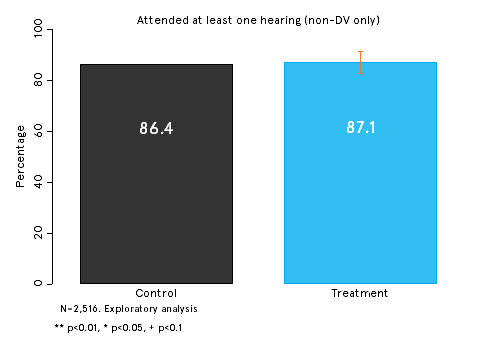 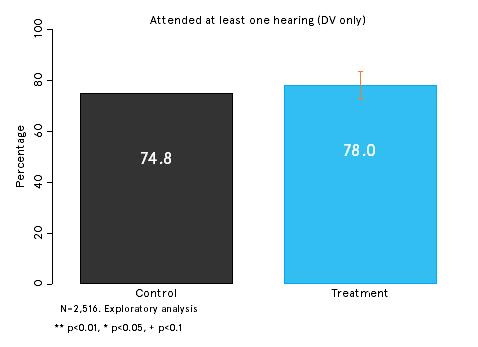 Increasing diversity within Police forces
Values affirmation
Test score – BMEs and non-BMEs
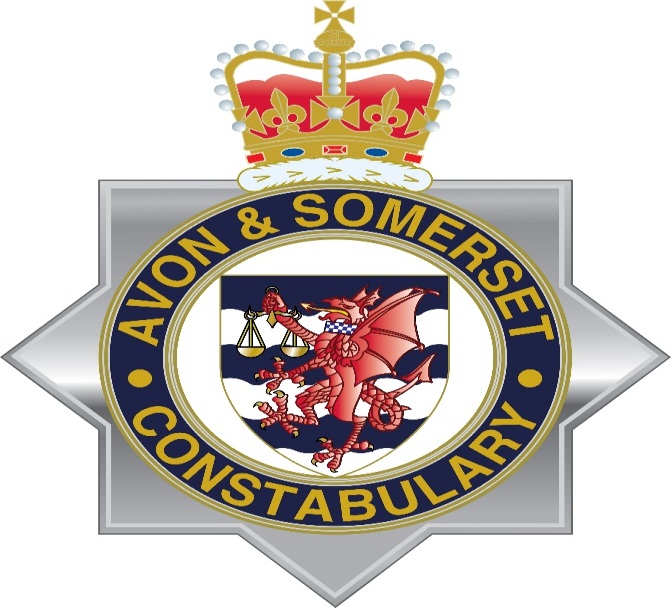 Percentage of candidates passing SEARCH assessment centre threshold
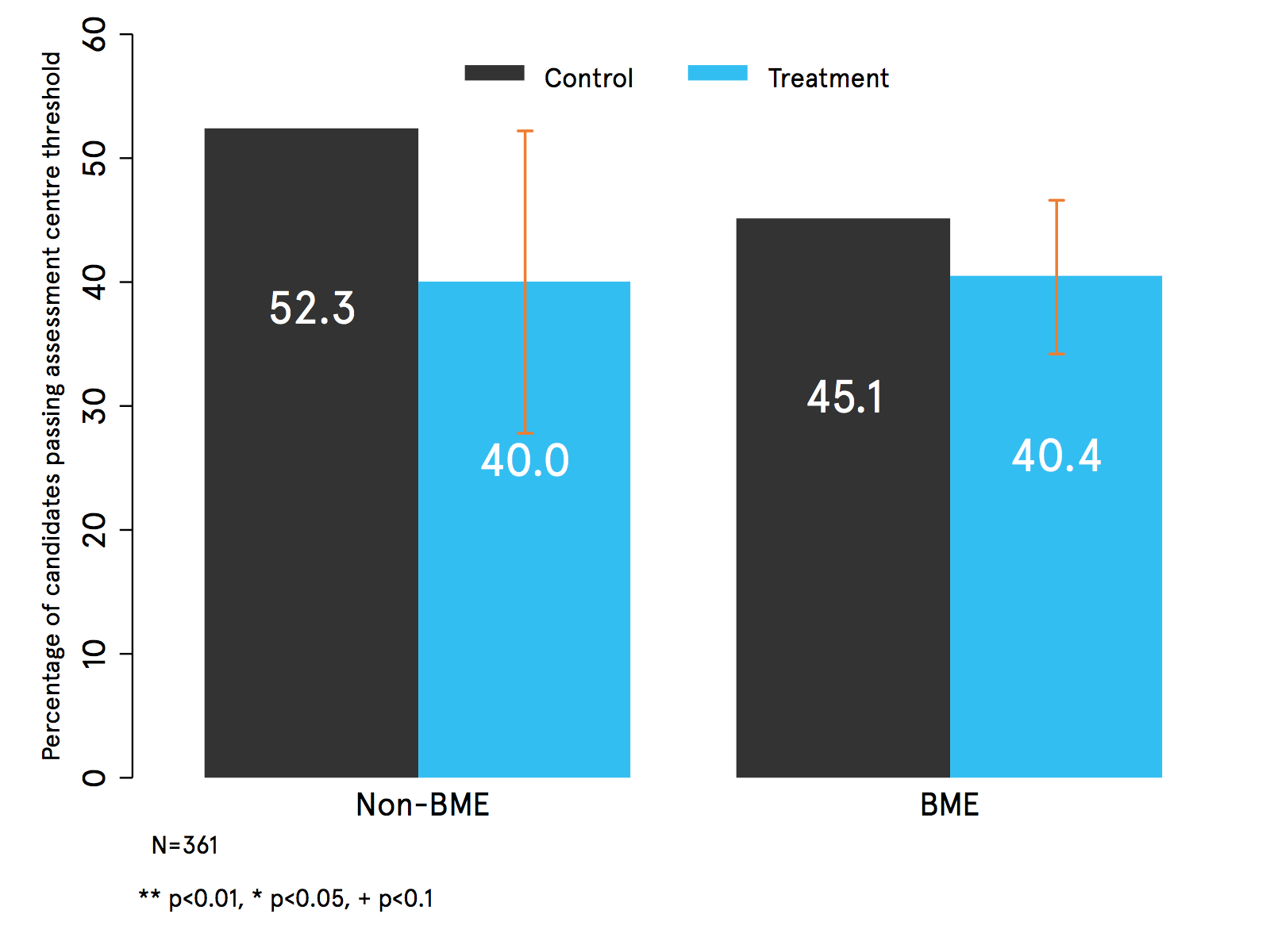 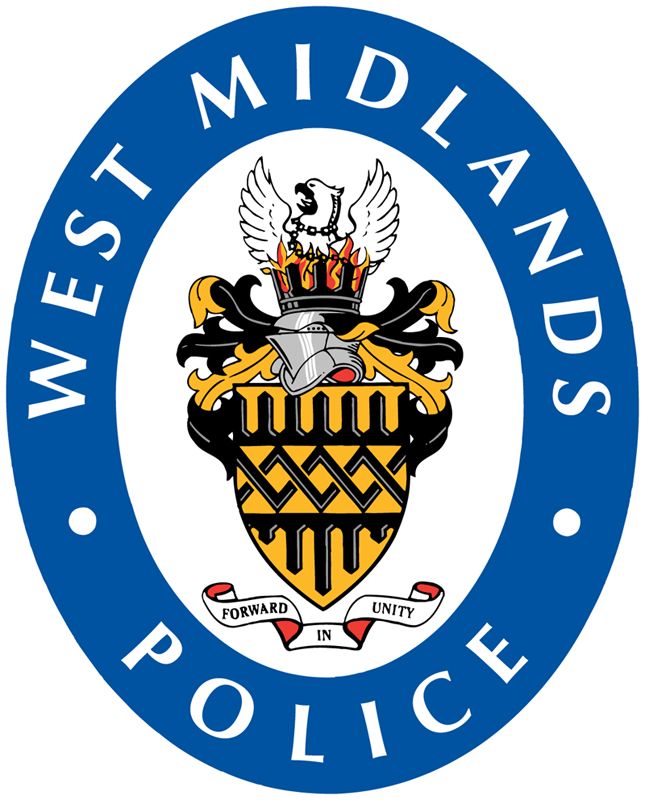 Postcards in Chattanooga
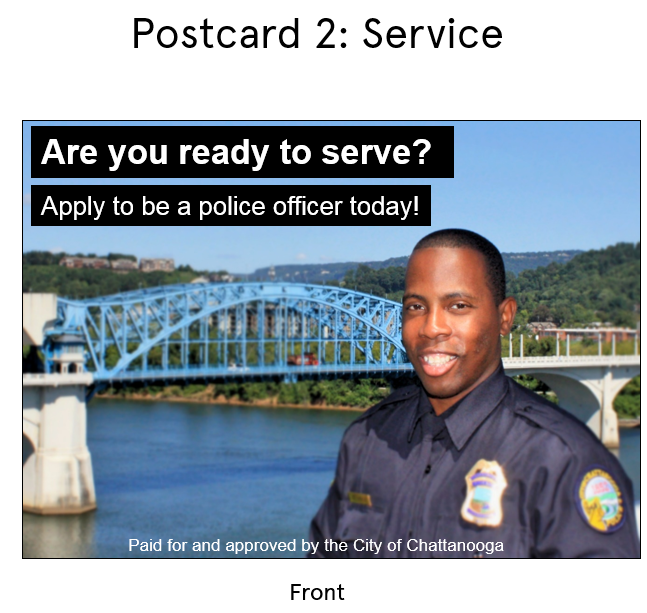 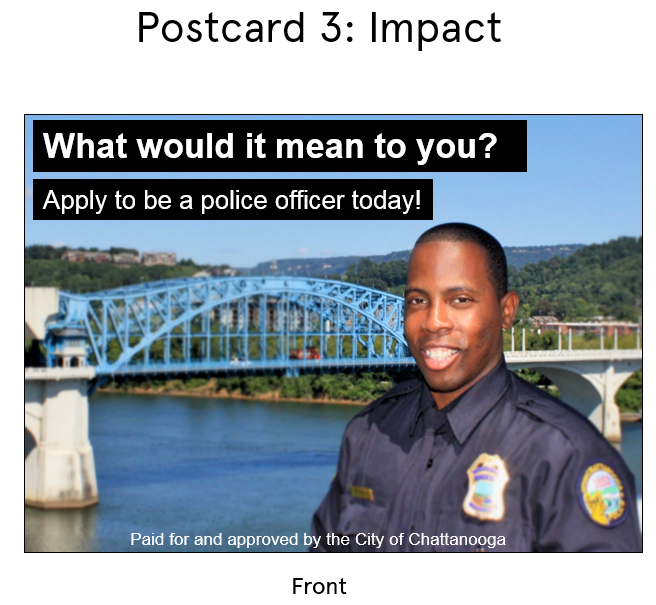 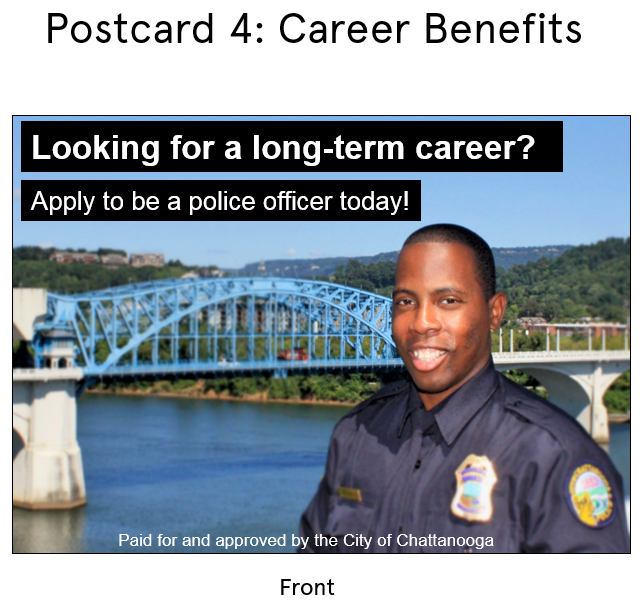 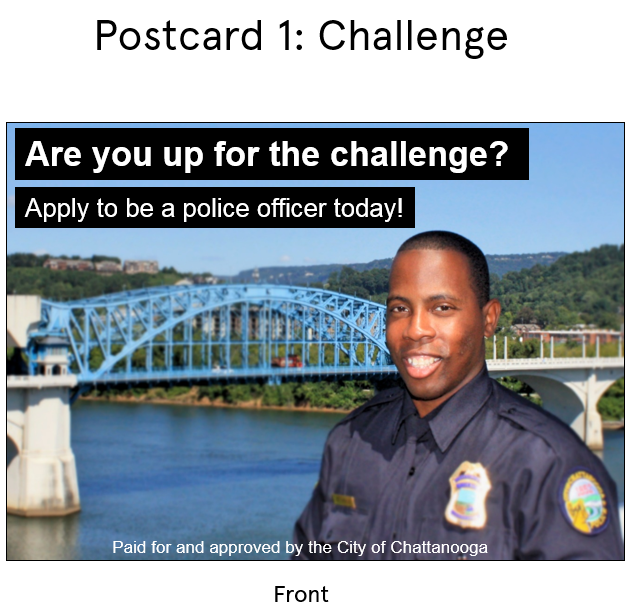 1.0%
.69%
[Speaker Notes: Sam]
Applications (everyone)
22
[Speaker Notes: Absolute numbers are: 73
No postcard: 25
Serve: 8
Impact: 11
Career: 14
Challenge: 15

(NO DIFFERENCE IN ENGAGEMENT) – Serve: 22, Impact: 17, Challenge: 17; Career: 16]
Applications (people of color)
23
[Speaker Notes: Absolute numbers: 34
No postcard: 9
Challenge: 8
Serve: 5
Impact: 4
Career: 8]
Body Worn Video
[Speaker Notes: Box X. Key features of the PINNACLE PR5
Simple design with one-touch activation
5 hour recording time
12 month battery standby when fully charged
720p HD audio and video quality
Tamper proof design (non-removal battery and memory)
Plug and play enabled
Drop tested from 3 meters onto concrete 
IP45 Rating: water resistant and dust resistant]
Body Worn Video RCT
1100 Officers assigned to the trial

407 Officers assigned to BWV
Outcomes
Justice outcome
Arrest outcome
Staff outcomes
Stop and search
Complaints (how many times officers were complained about)

Allegations (how many specific incidents were complaints made up of)

Staff spells of absence

Number of days absent

Bradford scores
‘Positive outcome’ as defined by ASC

Likelihood of arrest

Likelihood of BME
Whether or not a caution occurs or not as a result of an arrest

Whether or not a participant is charged with an offence as a result of an arrest
Whether a decision is taken to prosecute

Whether a successful prosecution occurs
Staff outcomes - sickness
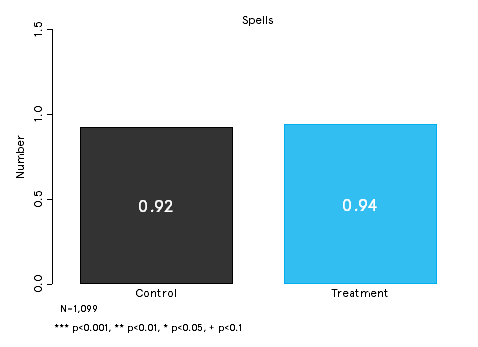 Staff outcomes - sickness
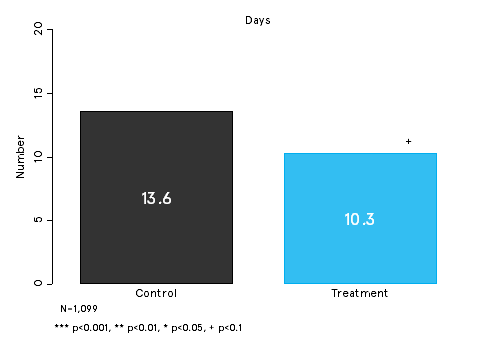 [Speaker Notes: Median = 2]
Staff outcomes – Bradford score for absenteeism
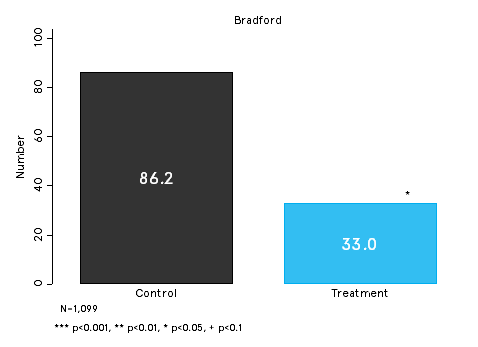 Staff outcomes - complaints
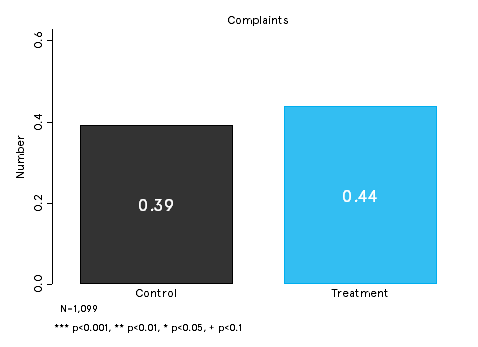 Staff outcomes - complaints
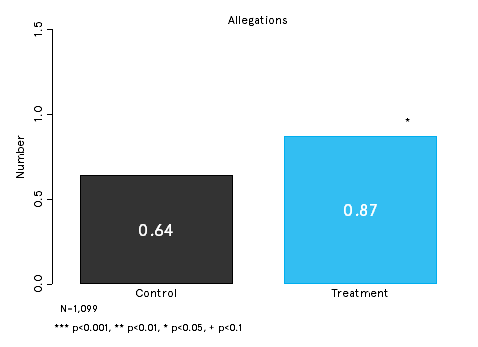 Stop and search – trial pairings
Camera + Camera
Camera + No Camera
No Camera + Camera
No Camera + No Camera
[Speaker Notes: Officers in the treatment who were subsequently identified as not being on active duty remained in the treatment group but we randomly drew 63 additional officers from the control group and allocated cameras to them. Because allocation continued to be random, this inflated the size of the treatment group but the groups remained comparable.]
Stop and Search - BME
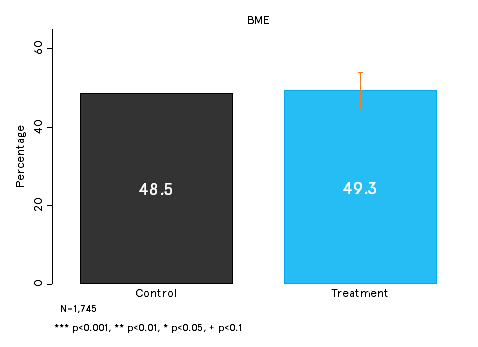 Positive outcome (non-NFA)
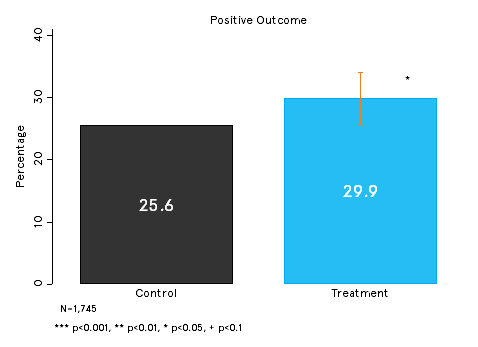 Positive outcome (non-NFA)
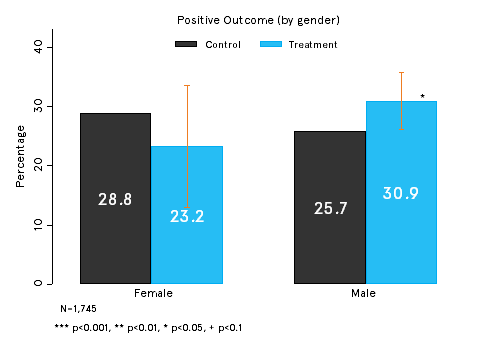 Stop and Search outcomes - arrests
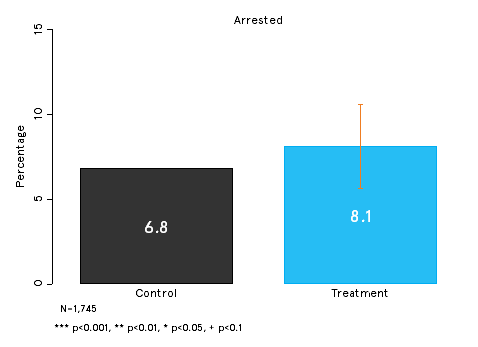 Stop and Search outcomes - arrests
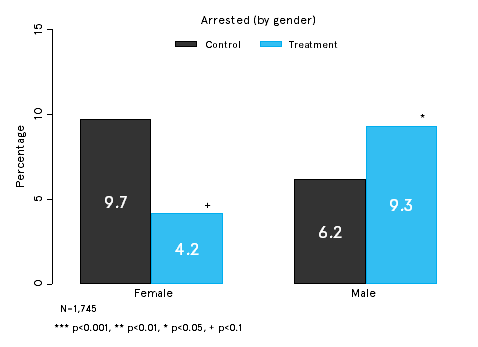 Justice outcomes - prosecution
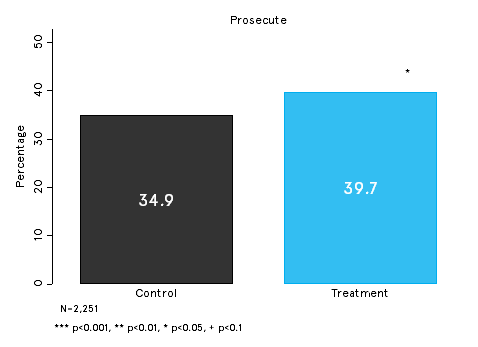 Justice outcomes - prosecution
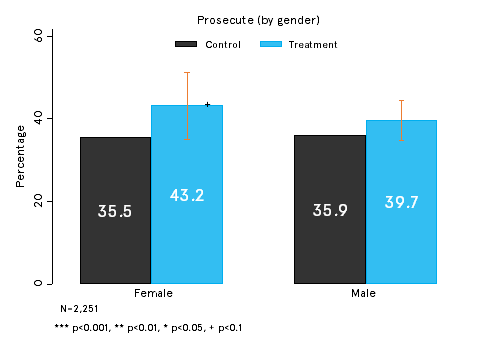 Reducing reoffending
Cell wall message
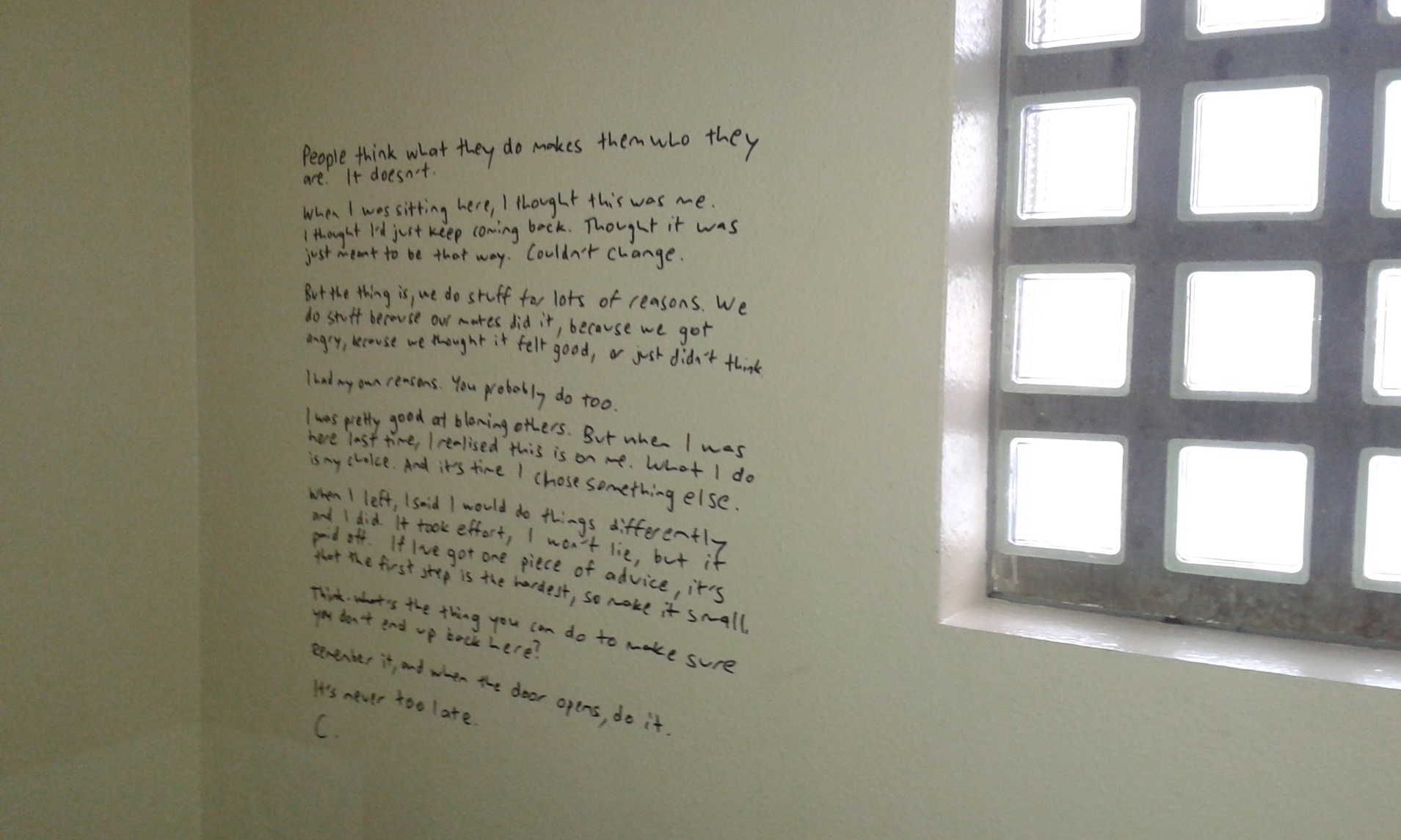 Re arrested within 3 months
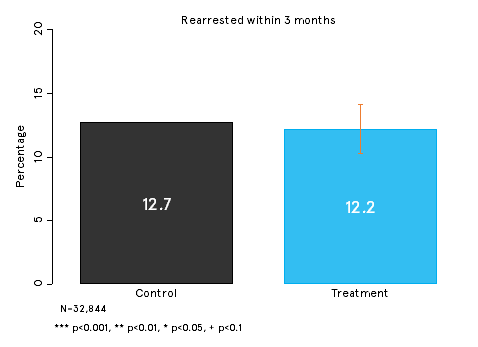 Re arrested within 5 months
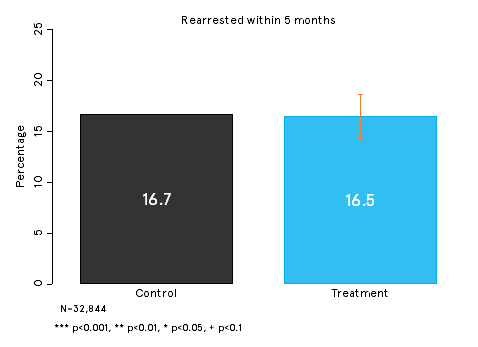 Re arrested within 3 months – CHI
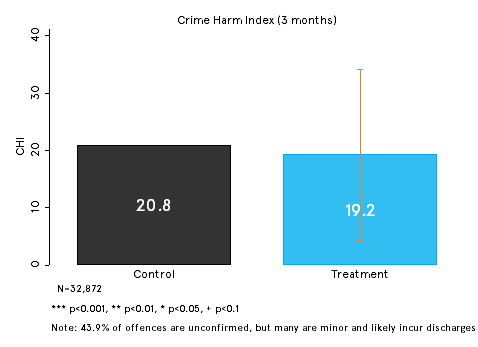 Re arrested within 5 months – theft only
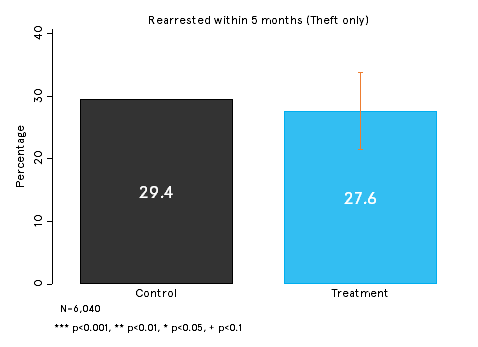 Re arrested within 5 months – criminal damage only
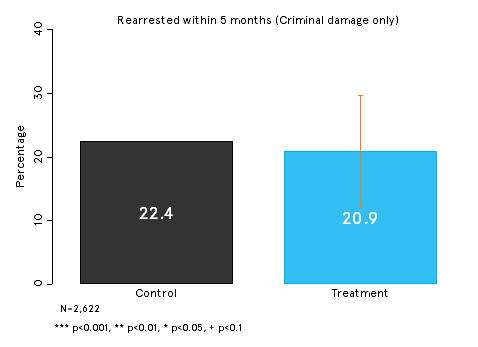 Re arrested within 5 months – sexual offence only
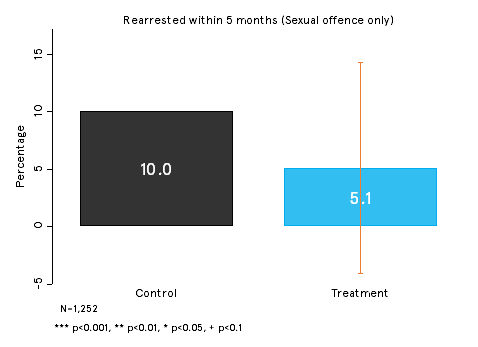 Re arrested within 5 months – weapons only
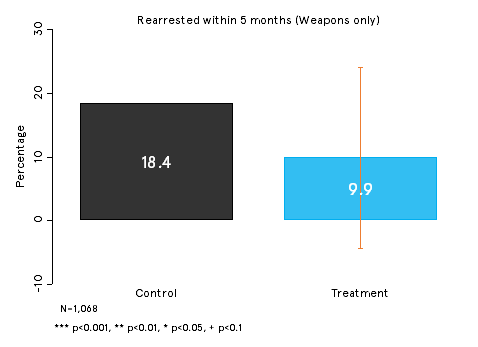 Re arrested within 5 months – drugs only
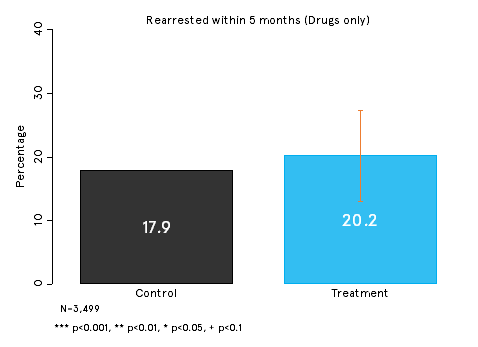 Forthcoming research – PREVENT + MPS
PREVENT
We’ve evaluated 40 projects in 2 years with over 12000 participants using surveys (attitudinal and knowledge) and behavioural simulations
First time, to our knowledge, an experimental design has been used to evaluate interventions in this policy area in the UK
Standardised, self reported measures linked to extremism
MPS
7 RCTs over 2 years with Barak Ariel
Trials to include: 
reducing missing persons
alcohol related violence
mobile phone theft
wanted offenders
domestic abuse
[Speaker Notes: Just to recap
We used a split group approach, this is ddifferent rom the previous approach:
It’s a counterfactual, allows to…
2. Uses standardised vmeasures that uses measures that academic RESEARCH SUGGESTES ARE LINKED To extremism
It depends on the the particiaptsn them
In addition  to this we are also able to use measure observed behavioural change, as opposed to reported change

 Community Cohesion: The sum of response scores of 1a, 1b and 1d;
British Values: The sum of response scores of 1f and 1k;
Authority Worship: The sum of the response scores of 1c and the inverse of 1g;
Propensity for Violence: The sum of response scores of 1h and 1l;
Xenophobia: The sum of response scores of 1j and the inverse of 1e;
Black & White thinking: response score of 1m;]
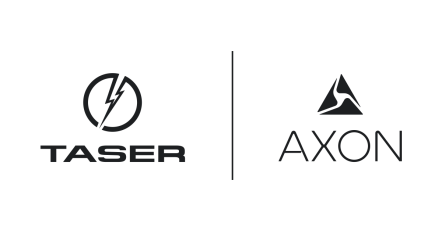 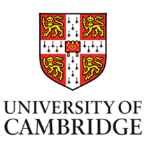 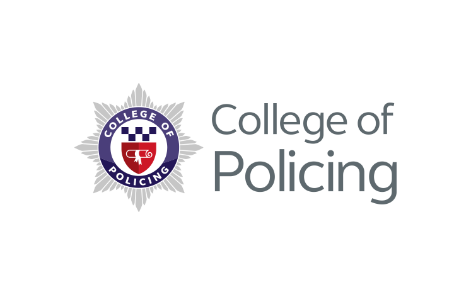 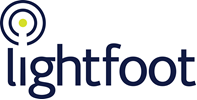 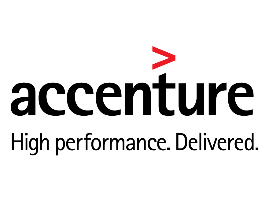 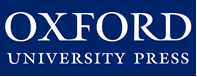 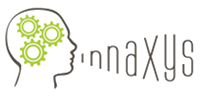 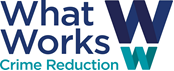 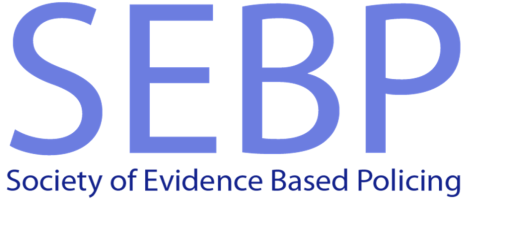 Conference 2017Creating a Culture of Curiosity: Why Failure is a Good Thing
In association with:
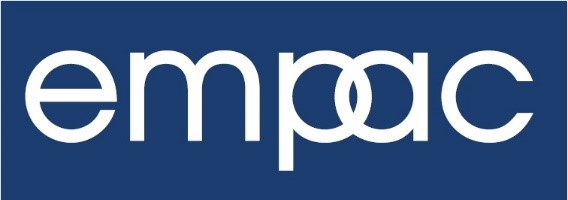 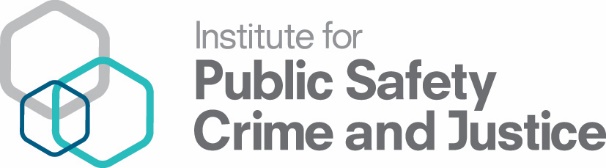 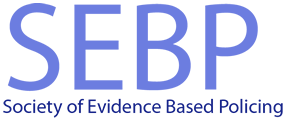 Conference 2017Creating a Culture of Curiosity: Why Failure is a Good Thing
Officer memory of critical incidents
Justin ReadyGriffith University
Society for Evidence Based PolicingAnnual ConferenceOfficer Involved Shootings: Understanding Officers’ Memory of Critical IncidentsGriffith UniversityProf Geoff Alpert, Dr Louise Porter, Dr Justin ReadyQueensland Police ServiceSSgt Damien Hayden, Mr Darron Haworth, Ins Ray Brownhill
53
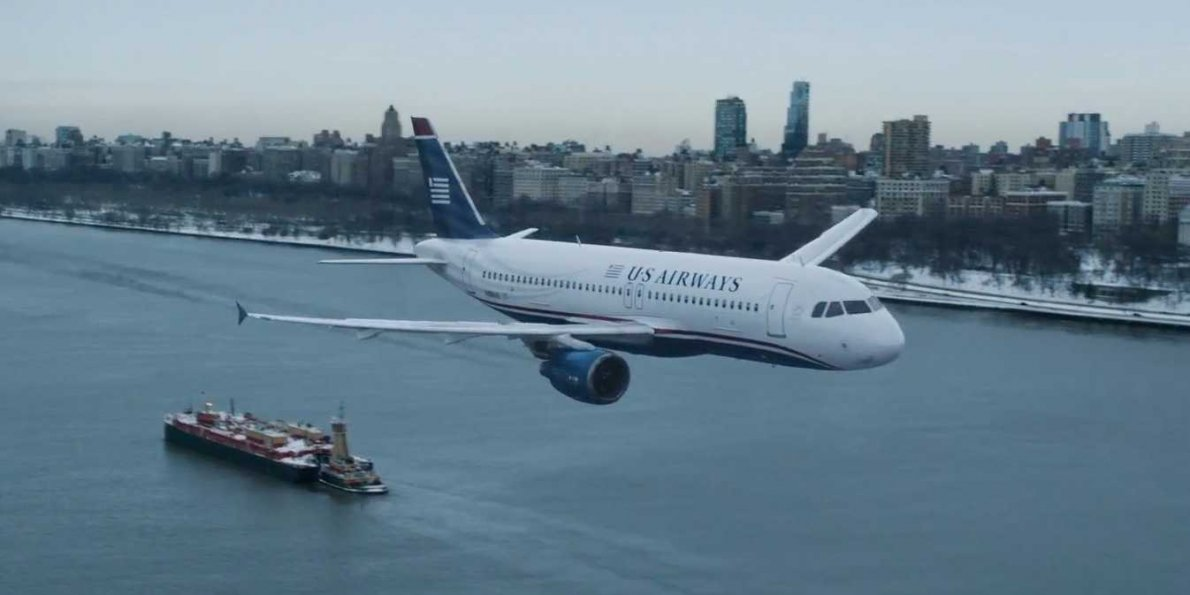 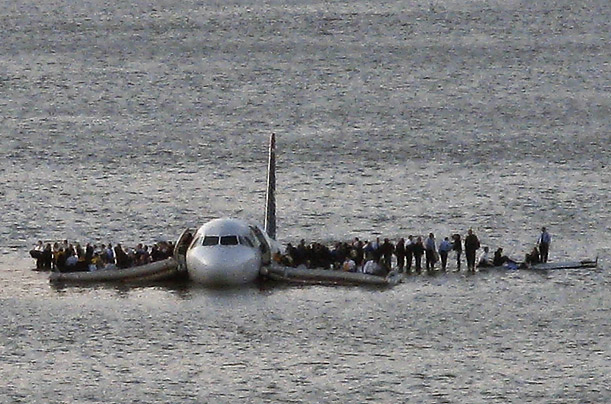 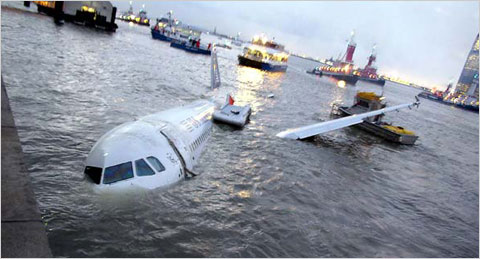 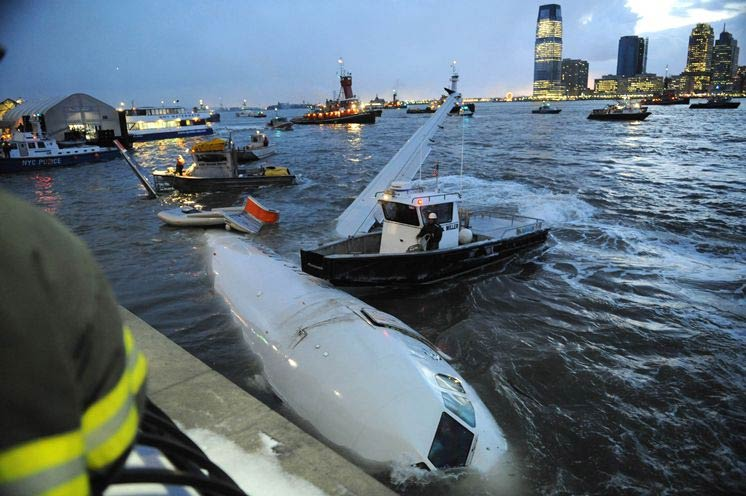 54
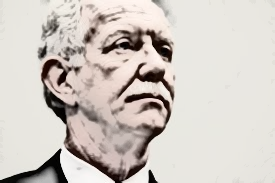 55
Our team is gathering evidence to solve an important question about how police should investigate traumatic, critical incidents involving active shooters.
The presentation will describe:
The state of knowledge about matters related to the accuracy of memory after police respond to active shooting situations.
The unknown aspects of this important issue – in other words, the current gaps in knowledge.
How our team has gathered evidence in a scientific manner to help fill that gap. 
How the new knowledge will improve police practice and public safety.
56
QPS Active Shooter Training
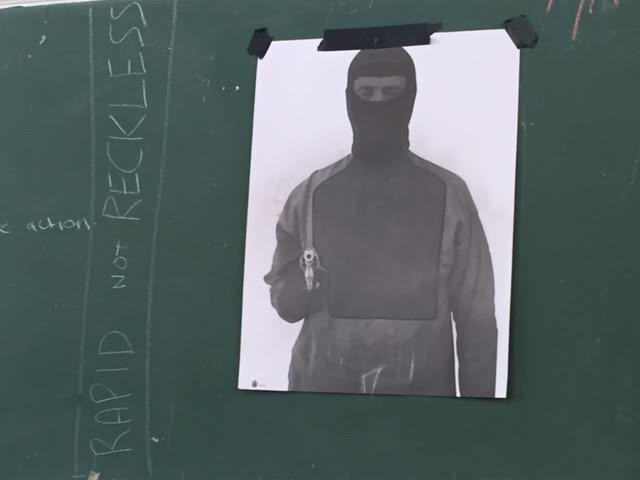 QPS Griffith University Collaboration
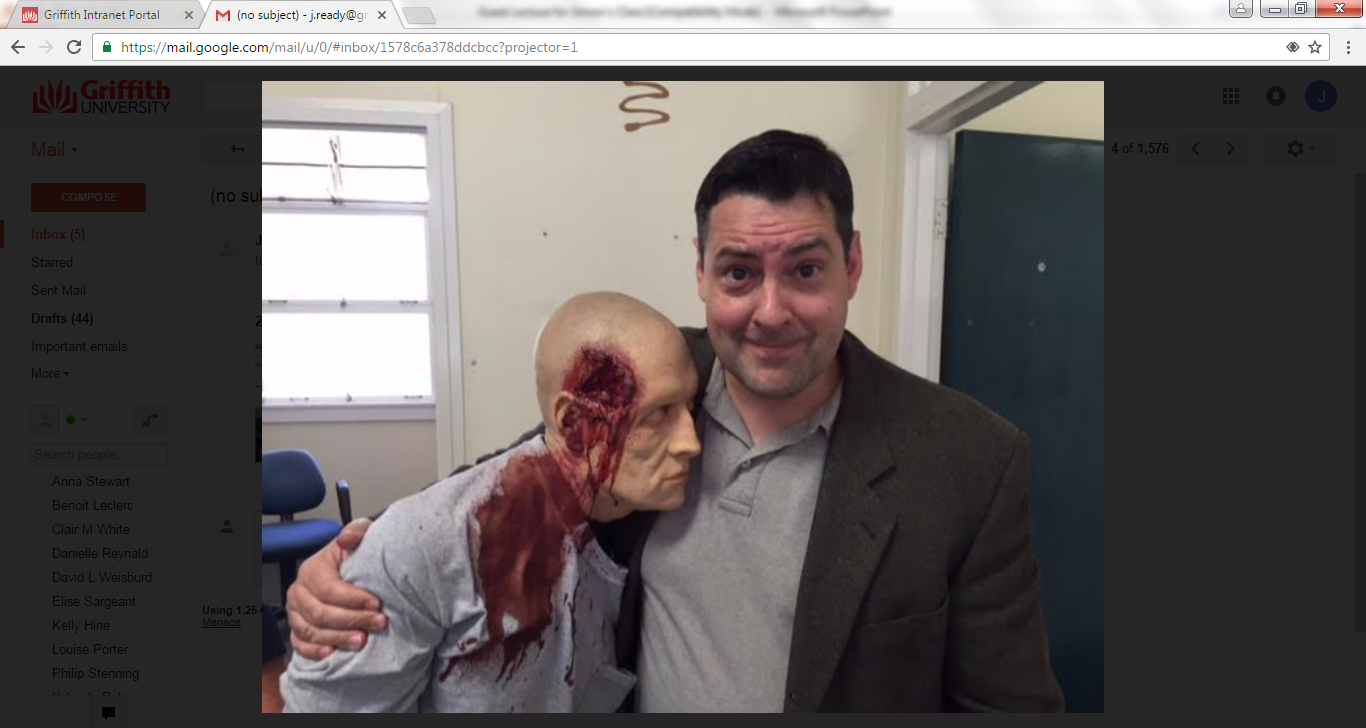 Research Question 1
Are there significant differences in how much detail police officers remember about active shooter situations depending on whether they are interviewed immediately after the event or two sleep cycles later?
59
Research Question 2
Are there significant differences in general cognitive functioning depending on whether police officers are interviewed immediately after active shooter situations or two sleep cycles later?
60
Research Question 3
Is there are relationship between police officers’ general cognition and how much they are able to remember after active shooter situations? Is this process mediated by whether they are interviewed immediately after the event or two sleep cycles later?
61
Independent and Dependent Variables
Dependent Variables:
Memory of critical incident (based on memory survey)
Cognitive functioning (based on cognitive tests)

Independent Variable:
When the police officers are interviewed about the active shooter incident (immediately after the incident or two sleep cycles later)

Control Variables
Eliminate their influence through randomization
62
Officers were randomly assigned to two groups…
Logic of Random Assignment
If one group does better on the memory and cognition tests, we want to be able to say that was due to the treatment (the timing of the interview) – not other things.

However, if one group does better than the other, it may be because one group has better memory or more policing experience – these are confounding or spurious variables.

But if we randomly assign officers to the two groups, the average characteristics of the officers will become equivalent (age, memory scores, years experience, etc.)

Once these spurious variables are made irrelevant, then if we find cognitive differences across the two groups, it must be due to the treatment (the timing of the interview).
64
Measuring Cognition:Cognitive Tests
The cognitive tests that we are doing include a series of quick and simple tasks that measure concentration, memory and speed of learning.

For example, in some of the tests we will ask you to repeat a series of numbers backwards or remember a short list of words.

We will be doing a total of three different tests, which will take about 20 minutes.
65
Hopkins Verbal Learning Test
I’m going to read you a list of words.

When I am finished, I want you to repeat back to me as many as you can remember.

They can be in any order, just give me as many as you can.

Are you ready?  Okay.
66
Hopkins Verbal Learning Test
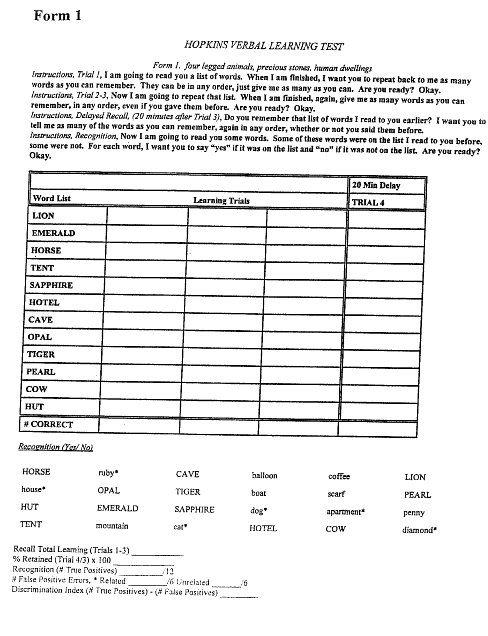 Trail Making Test (Part A)
On this page are some numbers.

Begin at number 1, and draw a line from 1 to 2, 2 to 3, 3 to 4, and so on, in order, until you reach the end.

Draw the lines as fast as you can.

Ready?  Begin!
68
Trail Making Test A
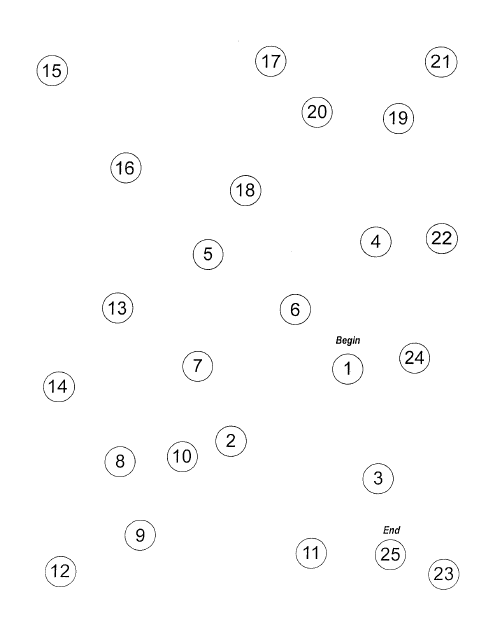 Trail Making Test (Part B)
On this page are some numbers and letters.

Begin at number 1, and draw a line from 1 to A, A to 2, 2 to B, B to 3, 3 to C, and so on, in order, until you reach the end.

Remember, first you have a number, then a letter, then a number, then a letter, and so on.

Draw the lines as fast as you can.

Ready?  Begin!
70
Trail Making Test B
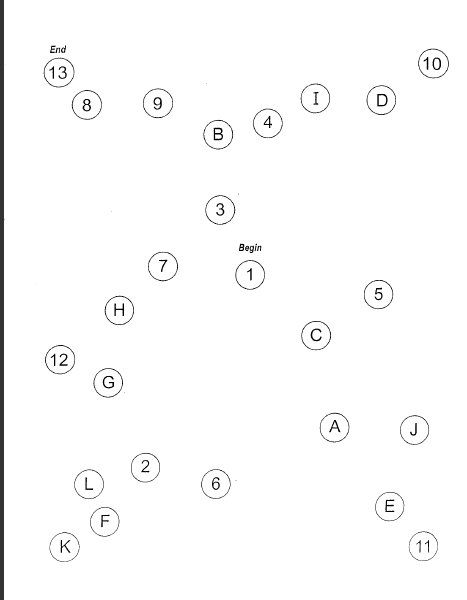 Digit Span (Forward)
I’m going to say some numbers.

Listen carefully, and when I’m through I want you to say them right after me.

Just say what I say.
72
Digit Span Test
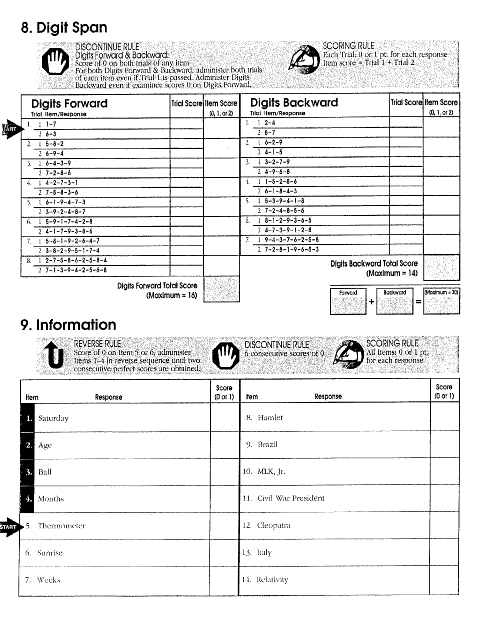 Digit Span (Backward)
Now I’m going to say some more numbers.

But this time when I stop, I want you to say them backward.

For example, if I say 7-1-9, what would you say?

That’s right.
74
Hopkins Verbal Learning(Delayed Recall)
Do you remember that list of words I read to you earlier?

I want you to tell me as many of the words as you can remember, again in any order, whether or not you said them before.
75
Measuring Memory: Threat Variables
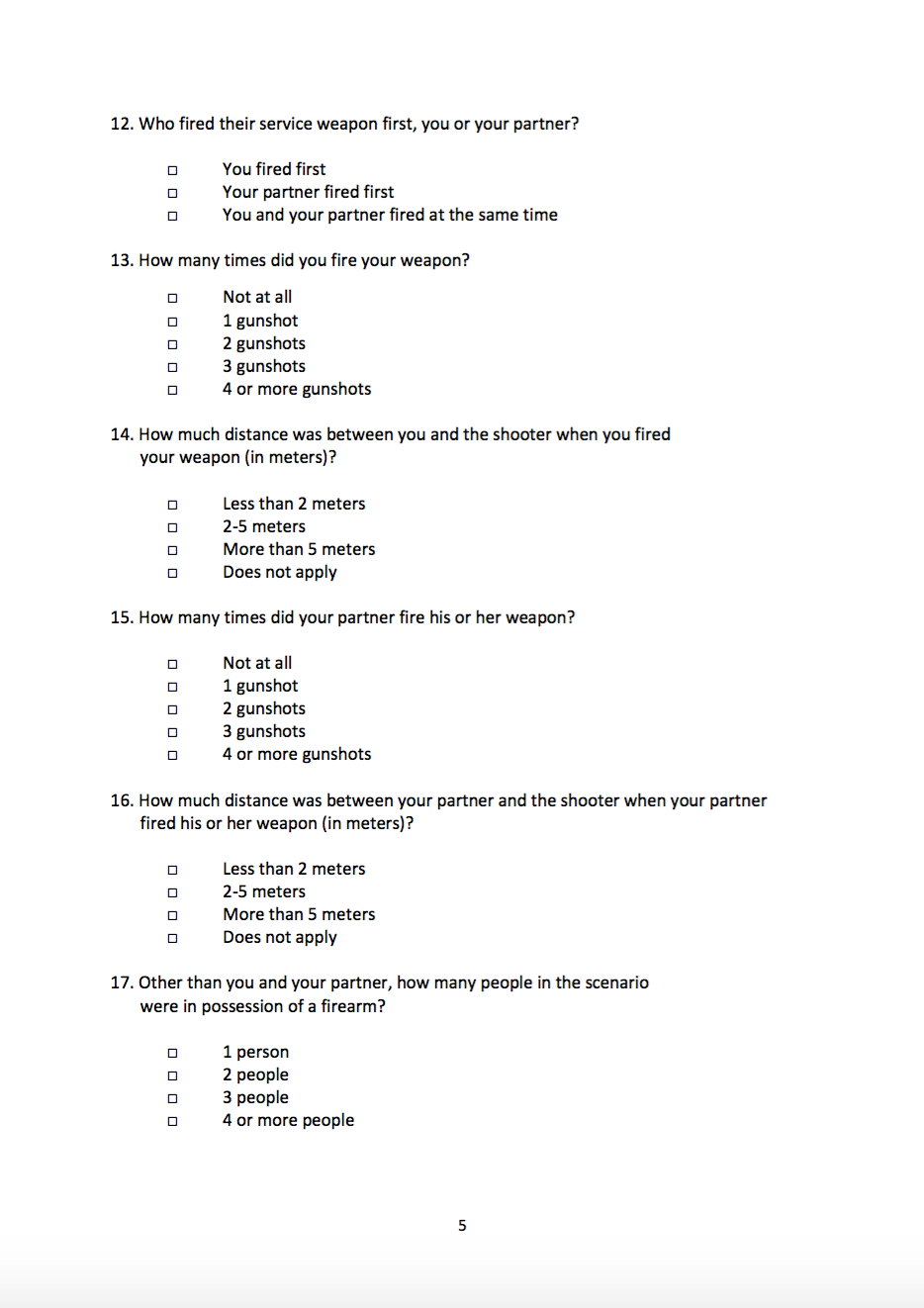 Measuring Memory
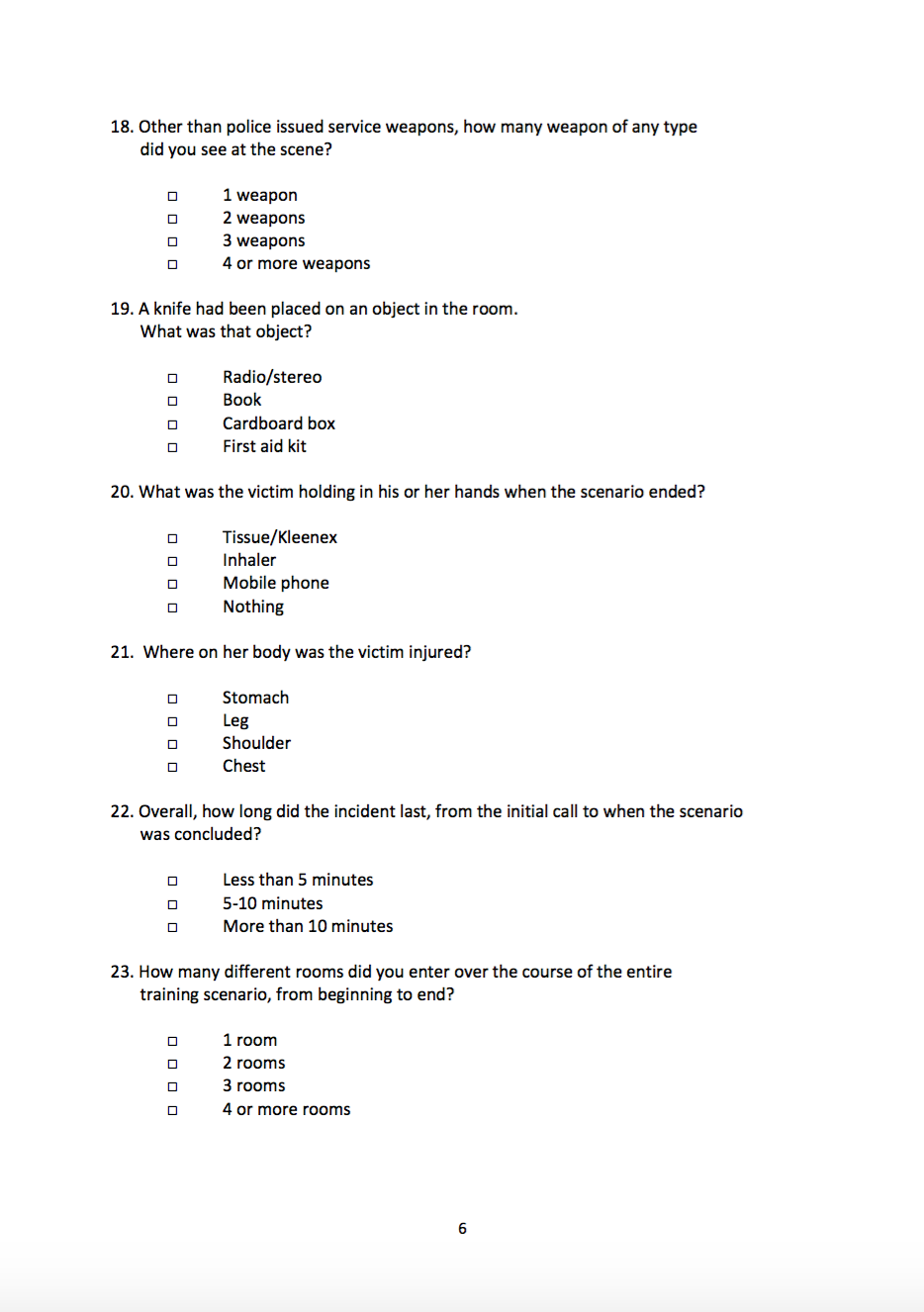 Measuring Memory: Nonthreat Variables
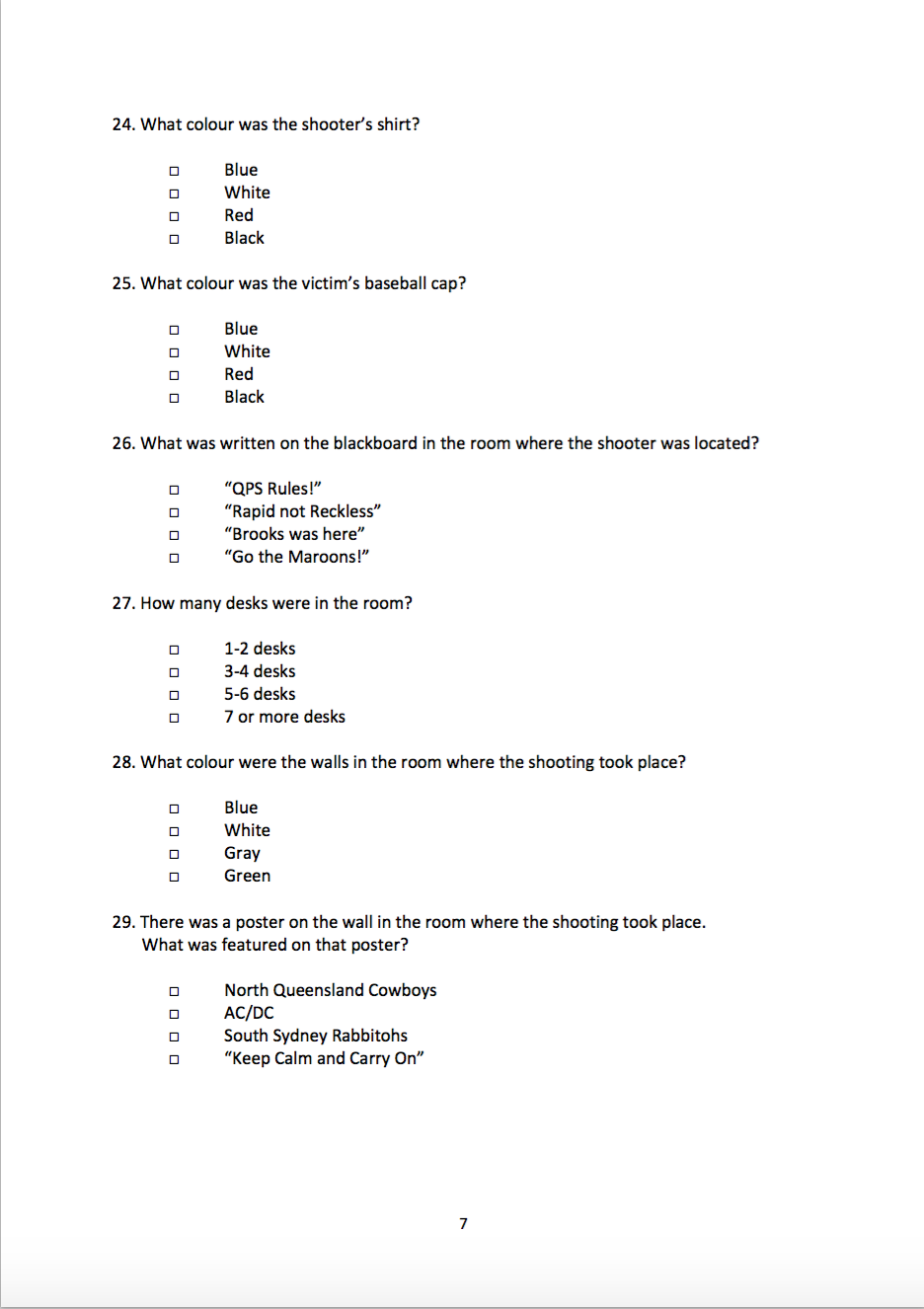 Characteristics of Police Officers in the Study
79
Results: Cognitive Performance
80
Differences in Cognitive Performance:Immediately after Critical Incident vs Two Sleep Cycles Later
81
Results: Memory of Critical Incident
82
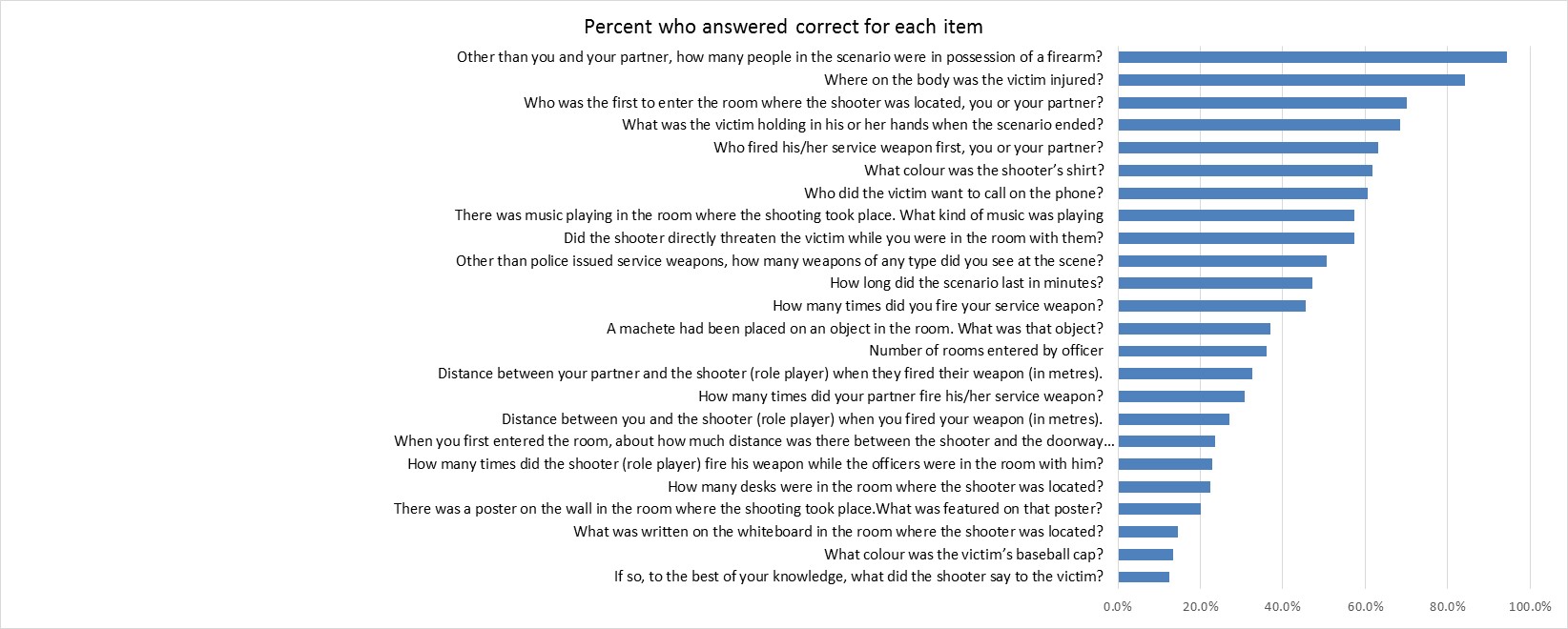 > two-thirds got it right
< half got it right
Types of Information
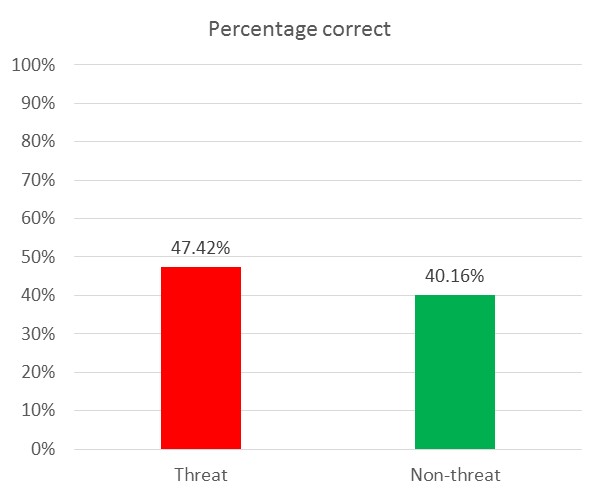 Difference is statistically significant
Results: Timing of Interview
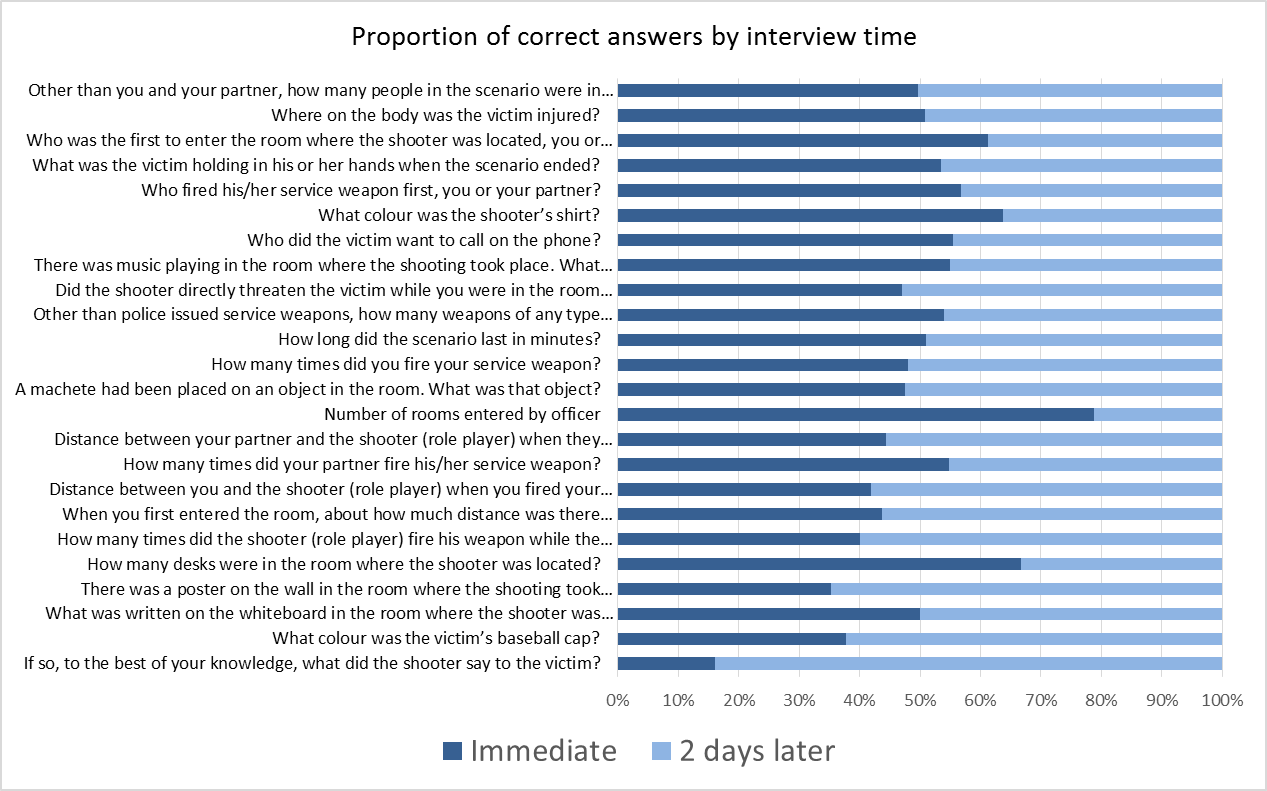 Overall Score?(percentage correct out of 24 items)
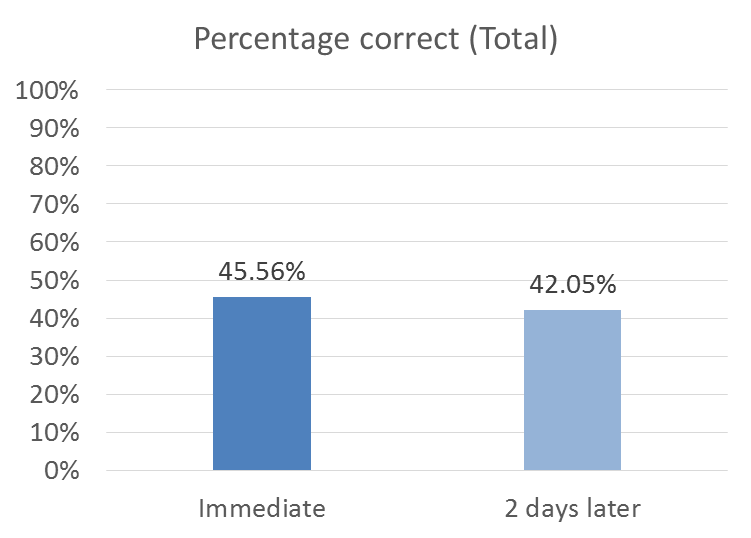 Types of Information?
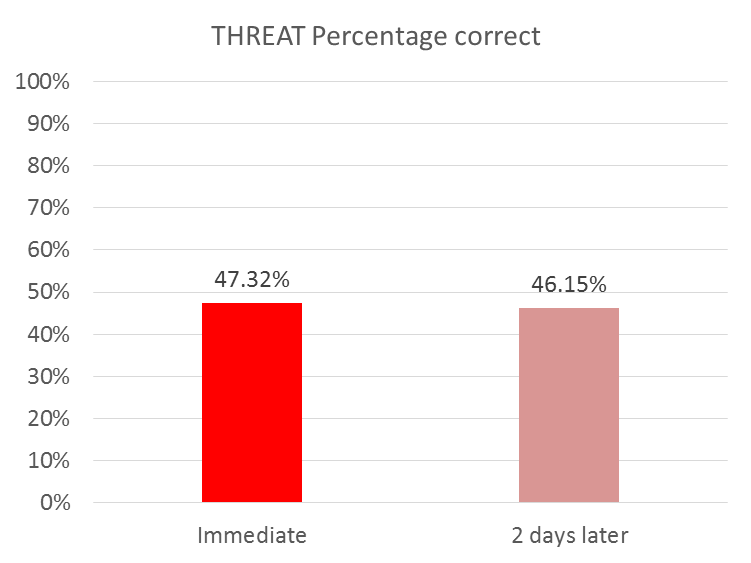 Types of Information?
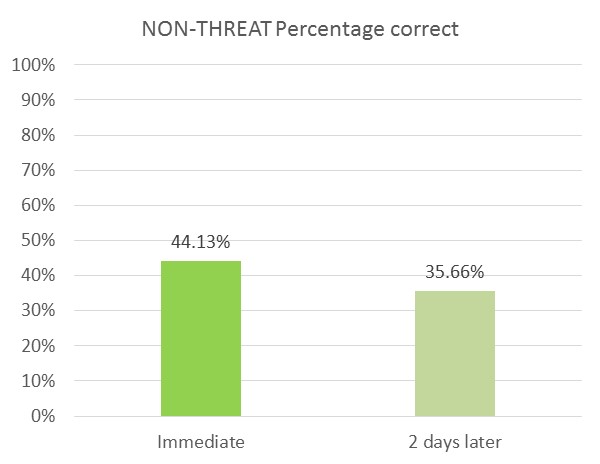 Difference is statistically significant
Validity
Selection bias: our participants were trainers, not average officers

Results could be even more extreme with general duties officers

 BROADEN SAMPLE

Artificiality: To what extent do training exercises successfully simulate the stressful conditions that officers experience in the field?

Those tested immediately reported significantly higher levels of anxiety than normal, and higher levels than those tested 2 days later. 

ADD HEART RATE MONITORS TO MEASURE STRESS?; ADD MORE STIMULUS SCENARIOS?
Validity (cont.)
Survey questions was highly structured with multiple choice options

Results could be more pronounced with free recall (as opposed to recognition-based recall of multiple choice)

Effects of cognitive interviewing?

Effects of walkthroughs and access to video evidence?
Threat to Validity: Contamination
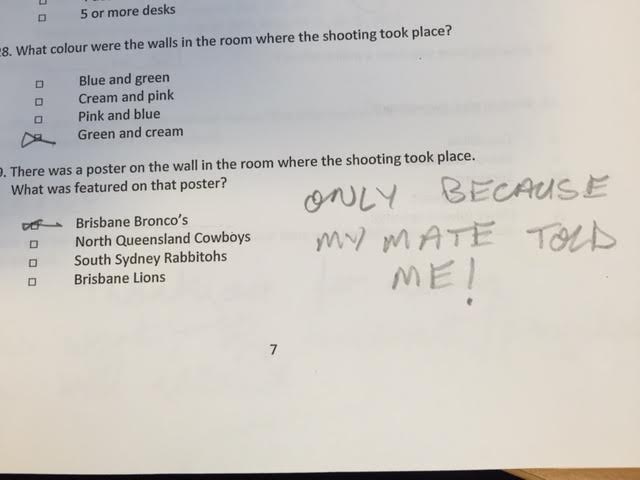 Summary
Cognitive tests showed that officers interviewed two days later had significantly lower anxiety scores and better short term recall as measured by the digit span test.
But there were no differences in verbal learning and problem solving as measured by the Hopkins and trail making tests. 
Timing of interview made no difference in the recall of threat relevant information
But recall for non-threat related information was significantly worse for the group interviewed 2 days later.

Implications for timing of interview

Delay is better anxiety experienced by first responders.
Delaying for welfare reasons may not significantly impair recall for threat relevant details, but does decay memory for non-threat.
Lessons Learned and Next Steps
Through the pilot study we learned a lot about optimizing the methodology

e.g. Avoiding contamination effects 
Our scenario was in a different building from the rest of their training
We asked them not to discuss it with each other
But, they did several training scenarios and 2 days later some had difficulty distinguishing them

NEXT STEP: Participants only do one scenario
Applied Research: Implications for Policy
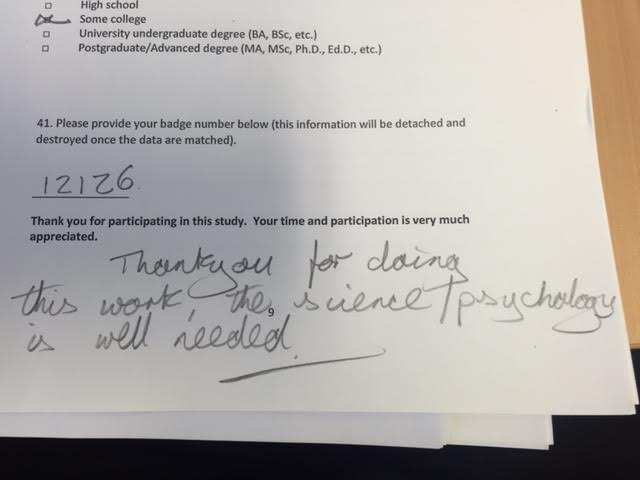 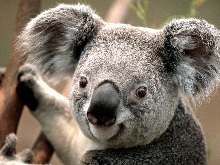 Acknowledgements
We would like to thank QPS for supporting this research collaboration. We are particularly grateful to the trainers who delivered the scenarios and those officers who participated in the research.
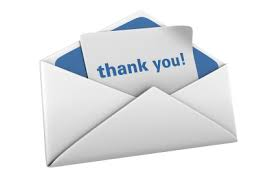 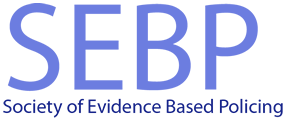 Conference 2017Creating a Culture of Curiosity: Why Failure is a Good Thing
Breakout sessions
Room Number 			Session 1   15:30 			Session 2   16:45
Members Bar (70 people)		Key findings from a century  of police RCT’s 	Domestic Burglary Risk and Prevention				Peter Neyroud CBE QPM 		Professor Andromachi Tseloni and 								Dr. James Hunter (Nottingham Trent University)
Sturridge Suite (70 people)	How do immigrants view crime differently				and so what? Professor 
				Ken Pease (UCL), Dr. Dainis Ignatans 
				(University of Huddersfield) and 
				Greg Los (University of Kent)
Room 3 (40 people)		EMPAC – Confidence in dealing with digital	EMPAC - Cyber crime Systematic Evidence Review 
				evidence: Issues and Challenges 		Dr. Dave Hicks, Mr. Nir Tolkovsky and 			
				Dr. Laura Knight (University of Northampton) 	Mr. Craig Hughes (University of Derby)
				and Detective Sergeant Mark Booth 
				(Northamptonshire Police)
										
				EMPAC - Arrested Development: Beyond 	EMPAC - Exploring Anti-Social Behaviour Risk 					traditional methods 			Dr. Rebecca Thompson (Nottingham Trent University) 					Emma Williams and Ian Hesketh (Christchurch) 

Room 4 (40 people)		EMPAC – Interactions between police and NGOs 	CONNECT - The effectiveness of a bespoke mental health
				in relation to modern slavery 		training package for North Yorkshire Police: Findings
				Amy Rutland (Loughborough University)	from an RCT 
								Dr. Nicola Moran and Dr. Arabella Scantlebury 								(University of York)

				EMPAC - Using hypothesis testing  for evidence-
				based analysis of organised crime 
				Matt Ashby (Nottingham Trent University)
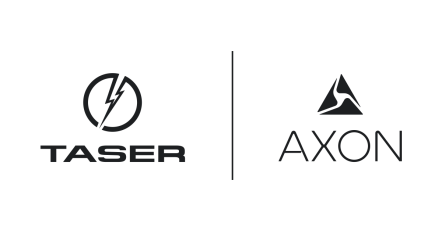 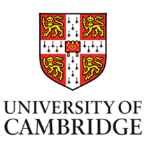 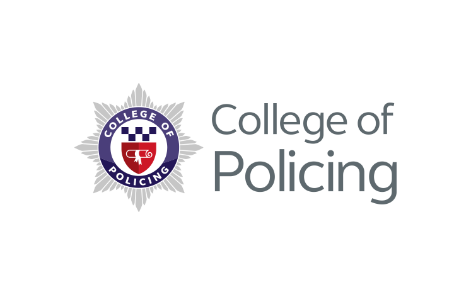 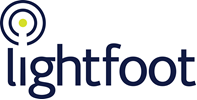 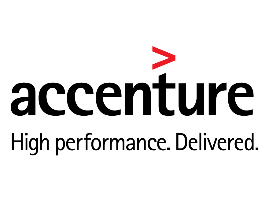 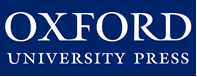 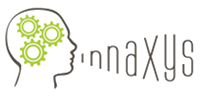 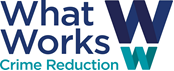 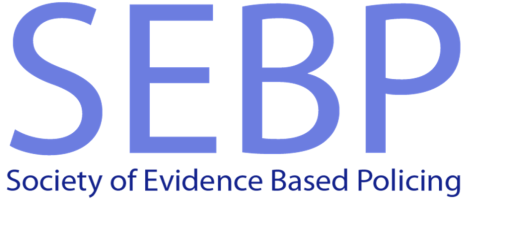 Conference 2017Creating a Culture of Curiosity: Why Failure is a Good Thing
In association with:
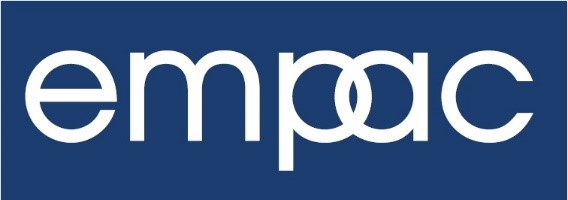 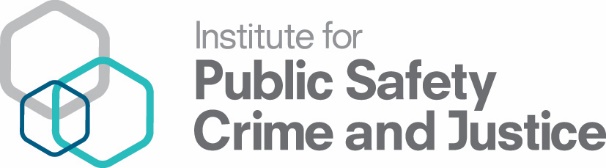 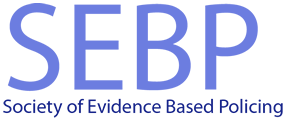 Conference 2017Creating a Culture of Curiosity: Why Failure is a Good Thing
After dinner speaker
Alex Marshall
Chief Executive, College of Policing
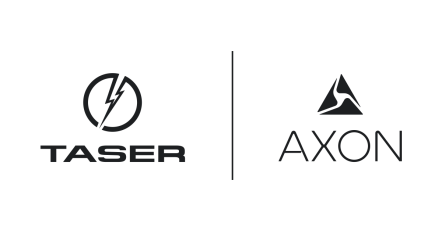 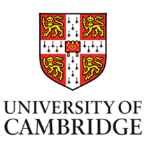 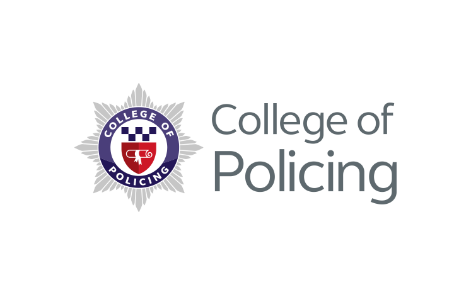 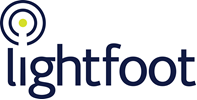 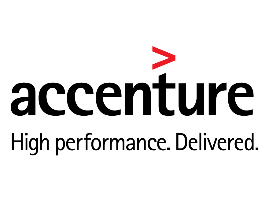 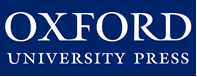 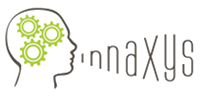 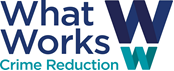 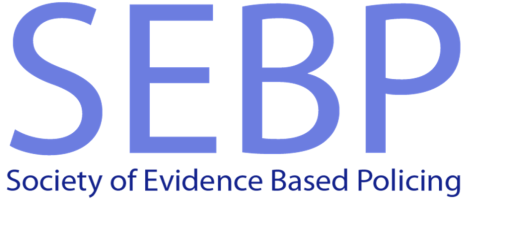 Conference 2017Creating a Culture of Curiosity: Why Failure is a Good Thing
In association with:
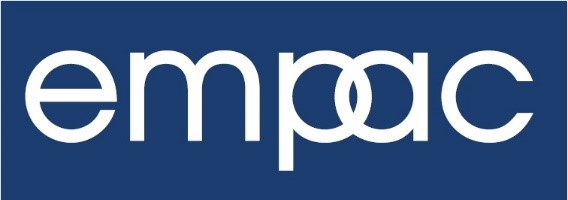 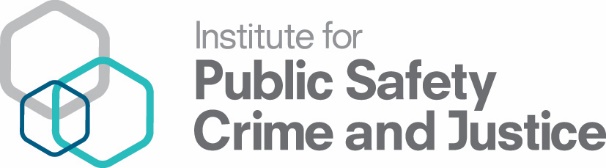